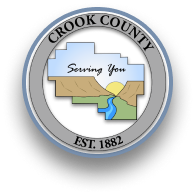 Crook County 
Governance  
March 8, 2024
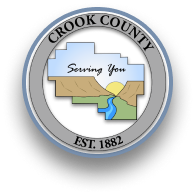 What the Order does
Changes governance from a County Court to a Board of Commissioners 
The Office of County Judge is abolished
The County Judge shall serve as third Commissioner and Chair of the Board of Commissioners through the end of the current term – December 2024
At the next general election (May 2024) the office of the current Judge, a third commissioner position, with same qualifications and provisions of law as the other county commissioners will be elected
The Board Chair will rotate amongst the three Commissioner positions beginning January 2025
The Board of Commissioners shall appoint a County Manager
The changes will be effective immediately
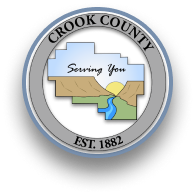 Why the change now
Historically,
County governments are an “instrumentality” of the State government
Created to carry out local responsibilities
Counties the same in their organization, operations and powers
As communities changed, the one-size fits all became less appropriate

Home Rule Amendments to Oregon Constitution in 1906
Empowered cities to incorporate, enact and amend charters, pass local laws
All 241 cities in Oregon operate under home rule charter
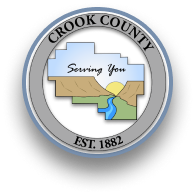 Why the change now
The success of Home Rule for cities led to shift in State’s approach to county government – two key changes to Oregon law
Constitutional Home Rule amendment in 1958
Permitted counties to enact legislation on all “matters of county concern”
Nine counties have adopted home rule charters (25%)

In 1973 the State passed legislation that delegates to All counties, chartered or not, legislative “authority over matters of county concern”
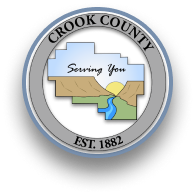 Why the change now
In the early 1960s the legislature enacted ORS 203.230
permitted county courts to abolish the position of “county judge”
create a third commissioner position
The law help resolve a problem of nomenclature
 a “county judge” was “an office having administrative powers only”

In 1992 Crook County Judge Hoppes requested the State to transfer judicial functions to the Circuit Court
The County retained the County Court and Judge position

	The County Court admin office regularly fields calls and visits 	from citizens asking about court appearances, and other 	judicial matters.
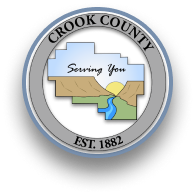 Oregon Counties – Form of Government/Structure
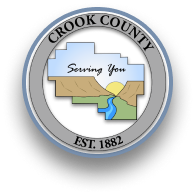 Oregon Counties – Form of Government/Structure
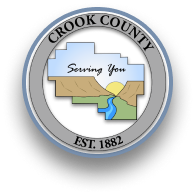 [Speaker Notes: Long-term Trends
Change from County Court to Board of Commissioners – 29 
Citizens adopt County Charter Governments - 9
Boards appoint administrative officer position – 20

Other
Only charter county governments have decided to elect the chair position
All counties, except one, with an administrative officer position – 
Commissioners have the same time commitment
Full or Part-time]
Conclusion
For a county that no longer wields judicial function, the “county court” form provides no advantage under Oregon law and presents only potential costs.1
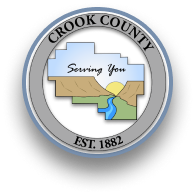 1. Legal counsel conclusion